論文輪講
2012年1月11日
D3 岩淵 勇樹
選択論文
Taxonomy and definitions for sonification and auditory display（可聴化と聴覚ディスプレイのための分類と定義）,T. Hermann,Proc. of the 14th ICAD, Paris, 2008
可聴化とは
可聴化とはデータを音声信号に変換し、コミュニケーションや情報伝達を促進することである（Kramerらによる定義）
著者の定義
(C1) 音が入力データの客観的特性を反映している
(C2) データから音の変換が規則正しい
(C3) 音の生成に再現性がある
(C4) 異なるデータも繰り返しのデータも入力できること
一般構造と必要条件
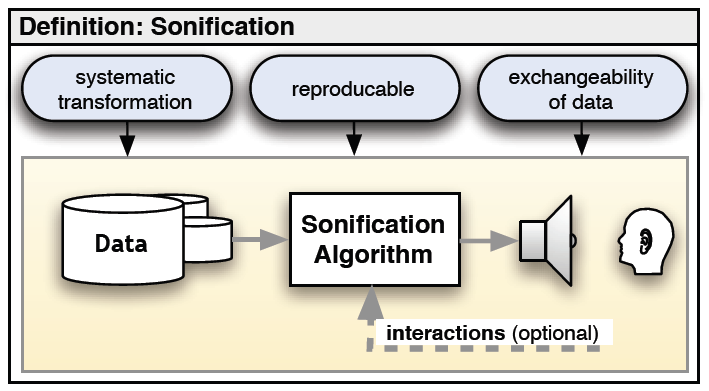 Figure 1
聴覚ディスプレイ
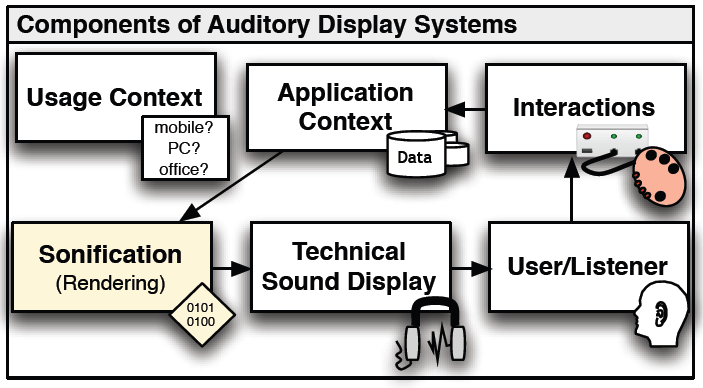 Figure 2
可聴化を内包するシステム図
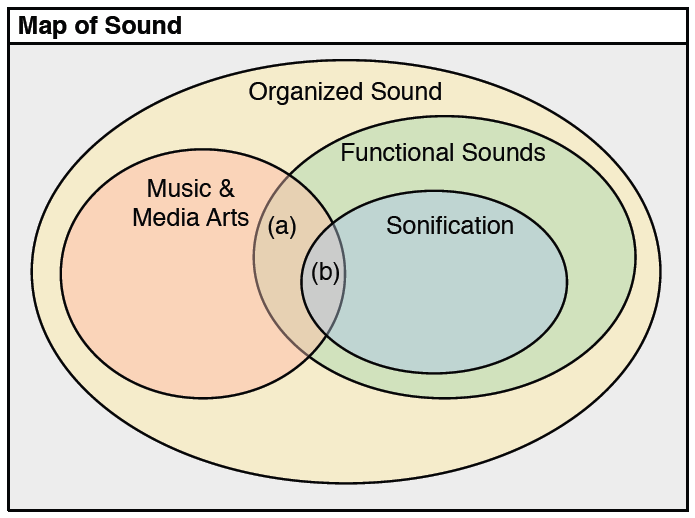 ランダム音等
環境音等
電話、ベル、
サイレン等
法螺、銅鑼等
モスキート音等
ジェスチャー楽器等
Figure 3
聴覚ディスプレイの閉ループ
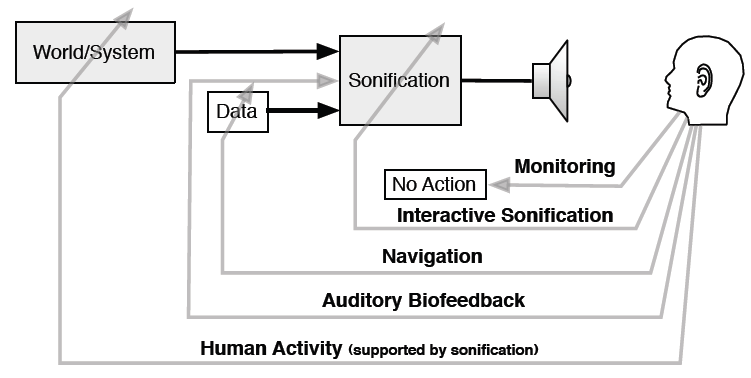 センサ等
未処理の情報
後述
データの選択
リハビリ、
スポーツ支援等
Figure 4
現実世界との
相互作用
インタラクティブ可聴化
(a)トリガー（聴くデータの選択等）
(b)パラメータ調整（音響パラメータ、制御範囲、圧縮因子等）
(c)興奮性インタラクション（振る、傾けるといった動作に反応する）
参考文献
可聴化について調べた - ならばhttp://d.hatena.ne.jp/naraba/20090322/p1